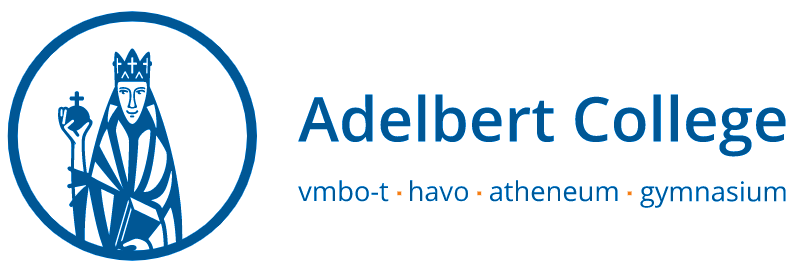 Ouderavond 3t
Dinsdag 3 september 2024
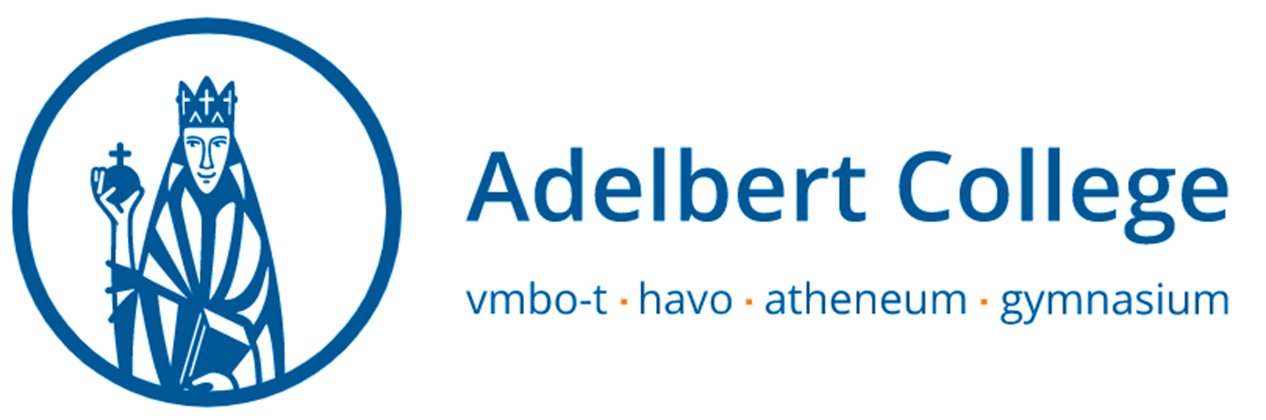 Even voorstellen
Mentoren:
3t1 Nanda Welter
3t2 Arie Hoogendijk
3t3 Silvia Remmerswaal

Mitchell Kluivers – decaan vmbo-t

Anette Condon
afdelingsleider vmbo-t
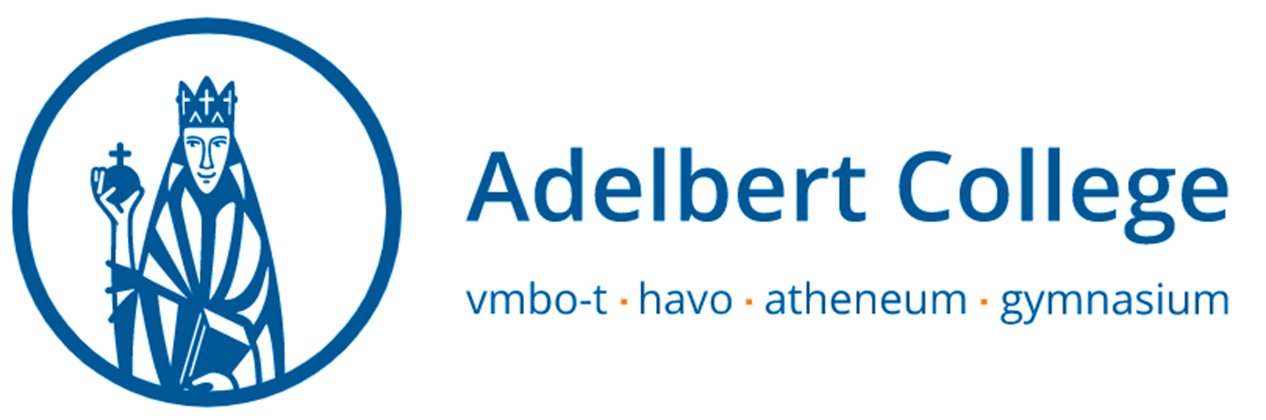 Anette Condon
nec@adelbert.nl

Werkzaam op ma, di, wo, do

Docent Nederlands

Afdelingsleider
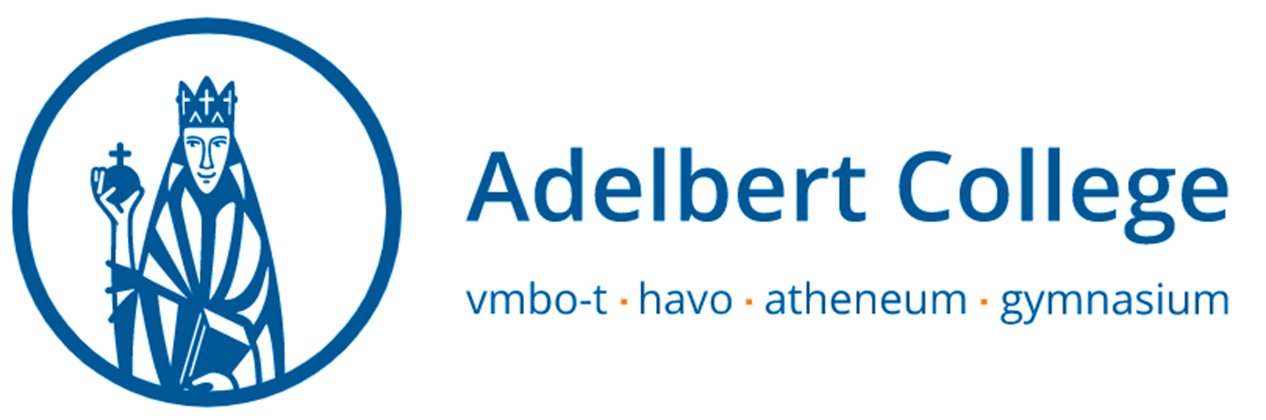 Adelbert College
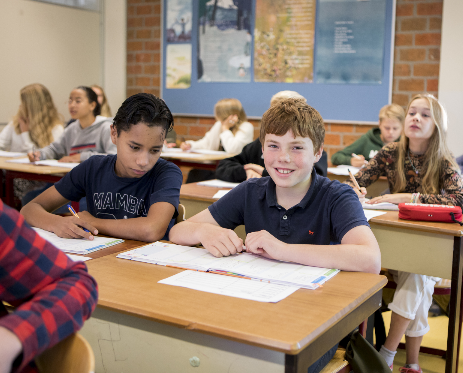 Verbinding
Vertrouwen
Verantwoordelijkheid
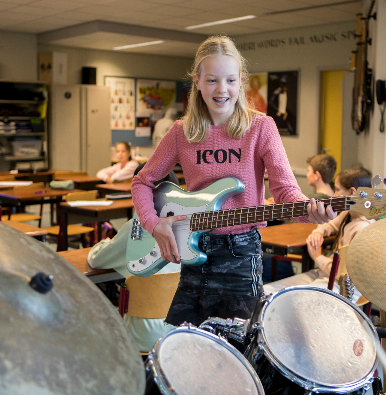 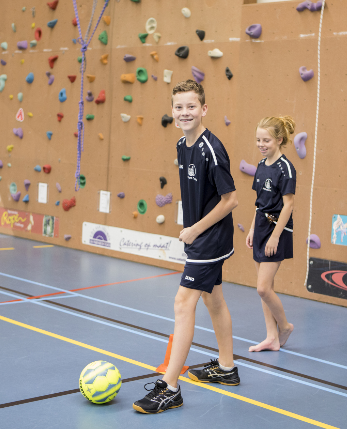 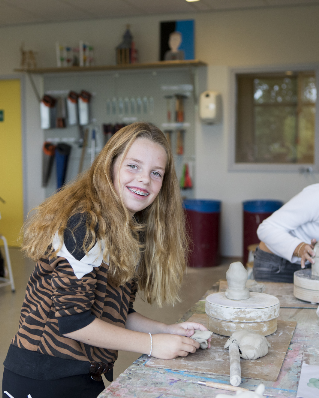 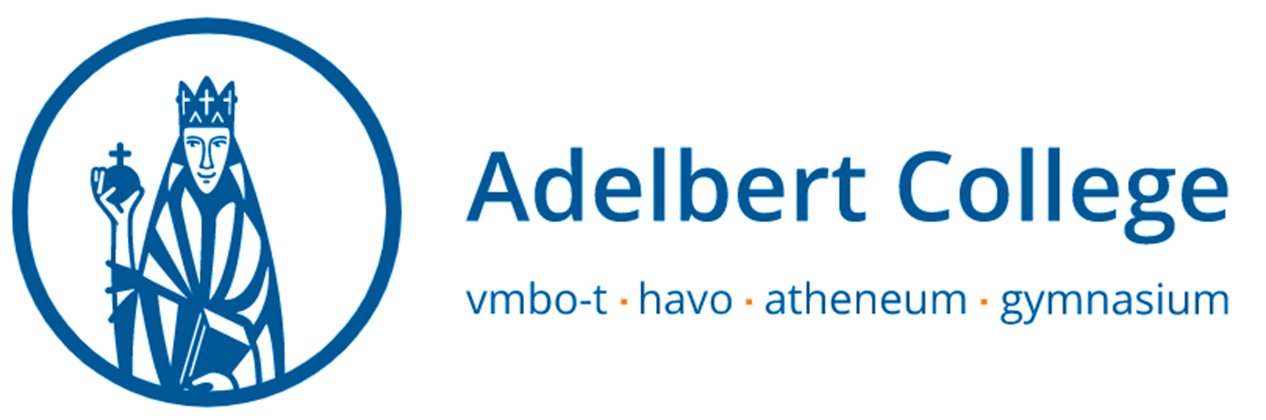 Vmbo-tl
Basis – kader – gemengde- en theoretische leerweg

Een vmbo-tl diploma, het hoogste niveau van het vmbo, 
geeft toegang tot:

MBO4, het hoogste niveau van het MBO
4 havo
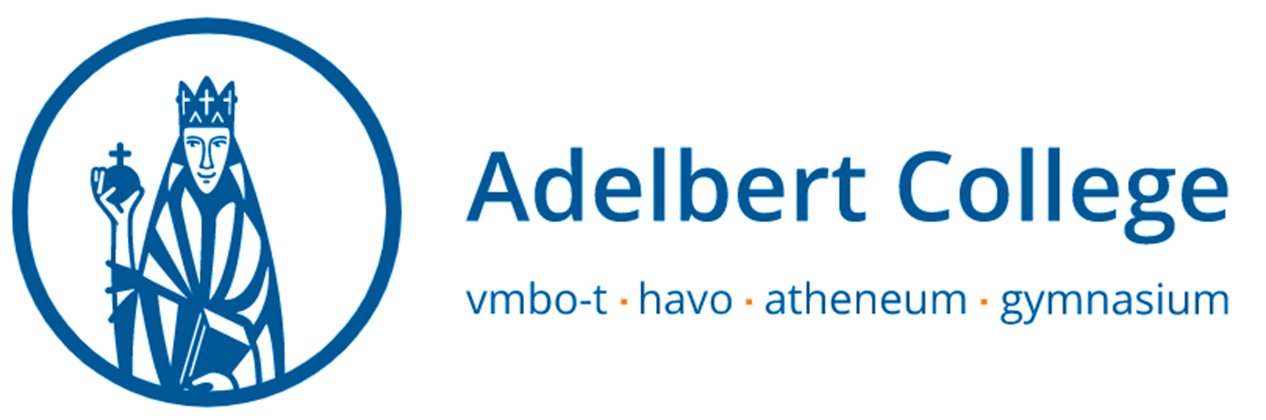 Het derde leerjaar
Vooreindexamenjaar – PTA (waarbij gs, ak, lo1 en lo2 cijfer 				naar 4T meenemen)
CKV/kunstvakken 1
Maatschappijleer (wordt in 3T afgerond!)
Beroepenstage
Vakkenpakket 4T kiezen
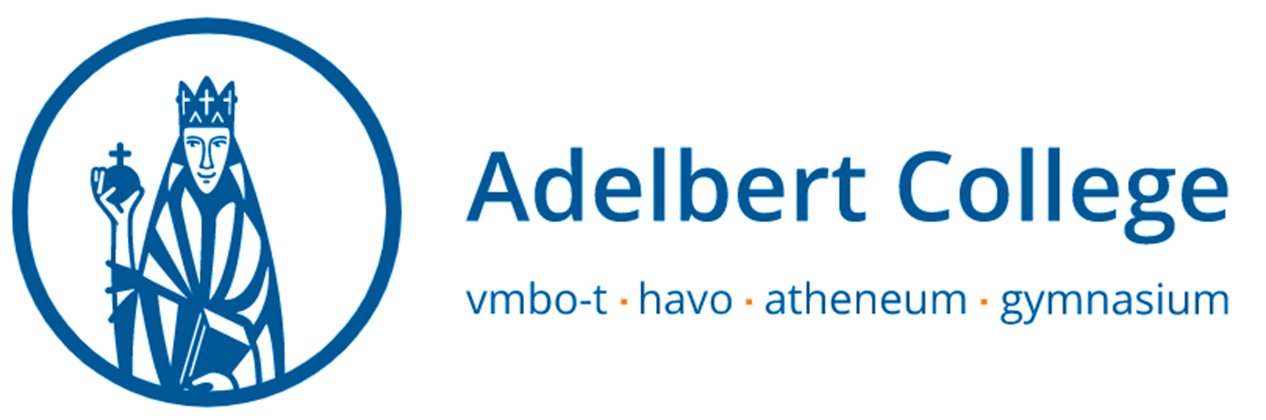 Leerlingbegeleiding
Mentor  Eerste aanspreekpunt 
Vakdocenten  Specifieke vragen over het vak 
(afkorting@adelbert.nl)
Verzuimcoördinatoren (verzuim@adelbert.nl):
Absenties
Te laat
Uitgestuurd 
Decaan  Vragen over vakkenpakket en MBO
   (Mitchell Kluivers, lok@adelbert.nl)

U als ouder!
Introductie Bootcamp Noordwijk
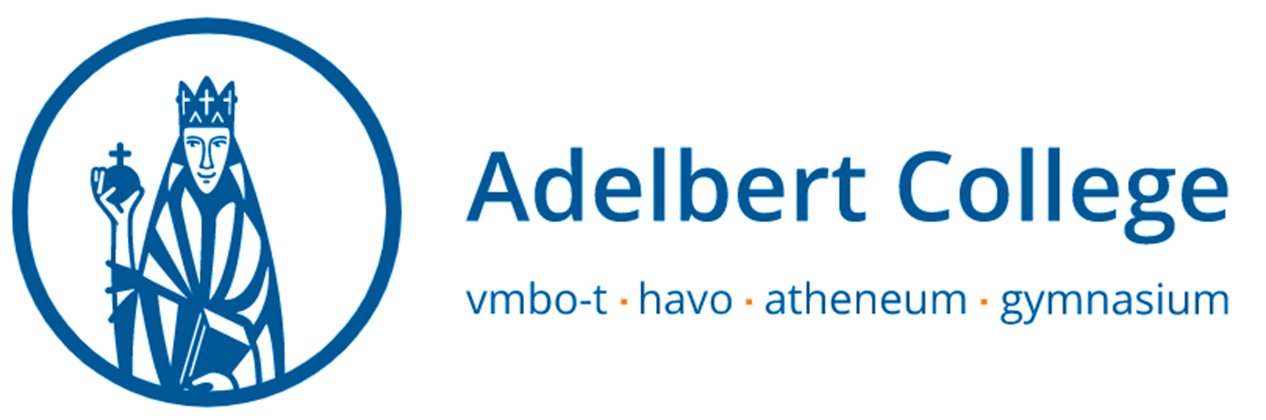 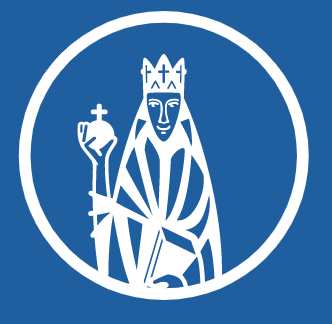 Kennismaking met de mentor
3t1 Nanda Welter			lokaal C022	
3t2 Arie Hoogendijk 		lokaal C023
3t3 Silvia Remmerswaal 	lokaal C024


Bedankt voor uw aandacht!